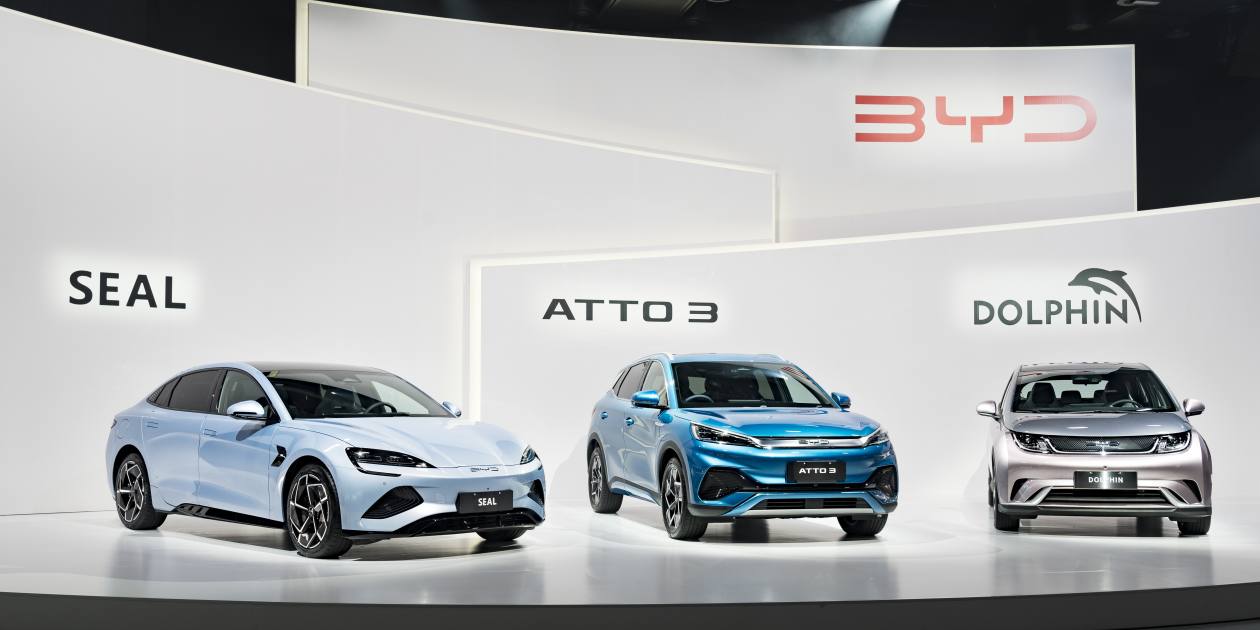 BYD SWOT Analysis and In-Depth Insights 2024Khan Saqib NisarShandong University of Finance and Economics,  Jinan, China
Introduction
Introduction to BYD
A Brief Look at the History of BYD
Financials of BYD 2022 (latest FY financials)
BYD Intensifying competition with Tesla
In-depth SWOT Analysis of BYD 2024
Conclusion
Table of Content
BYD (Build Your Dreams) is a Chinese automaker and battery manufacturer that has snowballed over the past two decades to become a significant player in electric vehicles and global clean energy technology.
This SWOT analysis examines BYD's strengths, weaknesses, opportunities, and threats as it competes in the fast-changing automotive and energy storage industries.
Introduction:
Founded in 1995 and headquartered in Shenzhen, BYD started as a battery company before expanding into automobiles in the early 2000s.
Initially manufacturing gasoline-powered vehicles, BYD focused on plug-in hybrid and fully electric vehicles, leveraging its expertise in battery technology.
Introduction to BYD:
Today, BYD is the world’s largest electric vehicle manufacturer, delivering over 1.2 million electric cars globally. The company also produces electric buses, trucks, forklifts, and rail transit.
On the energy side, BYD is a major supplier of rechargeable batteries for cell phones, laptops, electric vehicles, and energy storage systems.
Introduction to BYD
BYD was founded in 1995 by Wang Chuanfu, who started the company to manufacture rechargeable batteries. Within a few years, BYD became one of the largest battery suppliers in the world.
2003, BYD entered the automotive business by purchasing a small Chinese state-owned car company. Over the next decade, BYD rapidly expanded its auto manufacturing capabilities and shifted focus to electric vehicles and plug-in hybrids.
A Brief Look at the History of BYD:
By 2013, BYD was the world’s largest plug-in and electric vehicle manufacturer. The company continued its fast growth, supplying EV technology and batteries to major automakers and expanding e-bus manufacturing globally.
Today, BYD is an integrated clean energy company that is leading in batteries, EVs, rail transit, energy storage, and more. With over 30 industrial parks globally, BYD is well-positioned to continue rapid growth.
A Brief Look at the History of BYD:
In 2022, BYD increased auto sales by over 150% year-over-year to 1.86 million vehicles. Total company revenues also increased in 2022 to approximately $35 billion.
BYD maintained solid net profit margins despite economic headwinds, aided by cost control initiatives and vertical battery integration.
BYD has invested heavily in expanding manufacturing capabilities, including building new battery Gigafactories globally. These investments position the company for continued fast growth in the coming years across all business segments.
Financials of BYD 2022(latest FY financials)
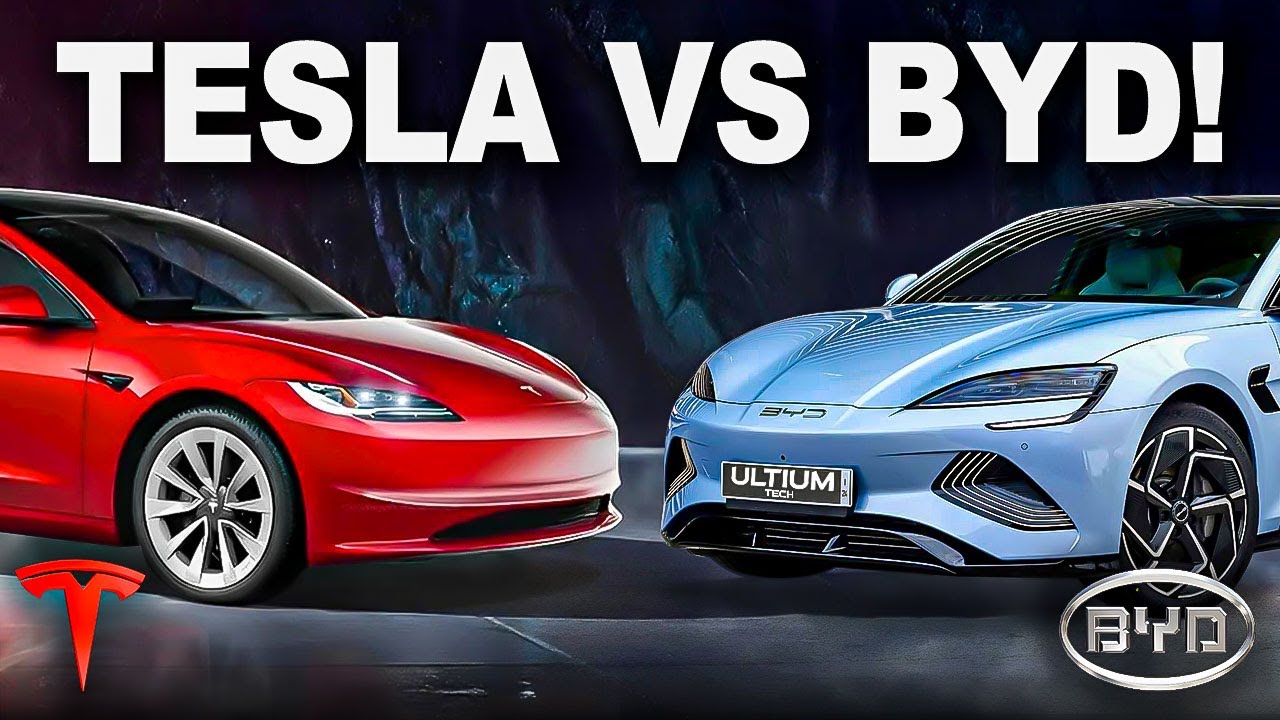 6/1/2024
BYD is rapidly challenging Tesla's dominance in EVs through massive scale, aggressive overseas expansion, a focus on affordability and mass market appeal, and sustained technology innovation across its product portfolio.
BYD overtook Tesla in EV sales in 2023, and the gap continues to narrow. There is an ongoing price war between the companies in China.
BYD Intensifying competition with Tesla:
Rapid growth and global expansion: BYD saw EV sales grow over 70% year-over-year in 2023. The company is aggressively expanding overseas, especially targeting Europe, with plans for new factories in Hungary and partnerships to enter other markets.
Unlike Tesla's premium models, BYD focuses more on cheaper compact EVs and SUVs to appeal to the mainstream consumer. This aligns with the demand for more affordable electric options.
BYD Intensifying competition with Tesla:
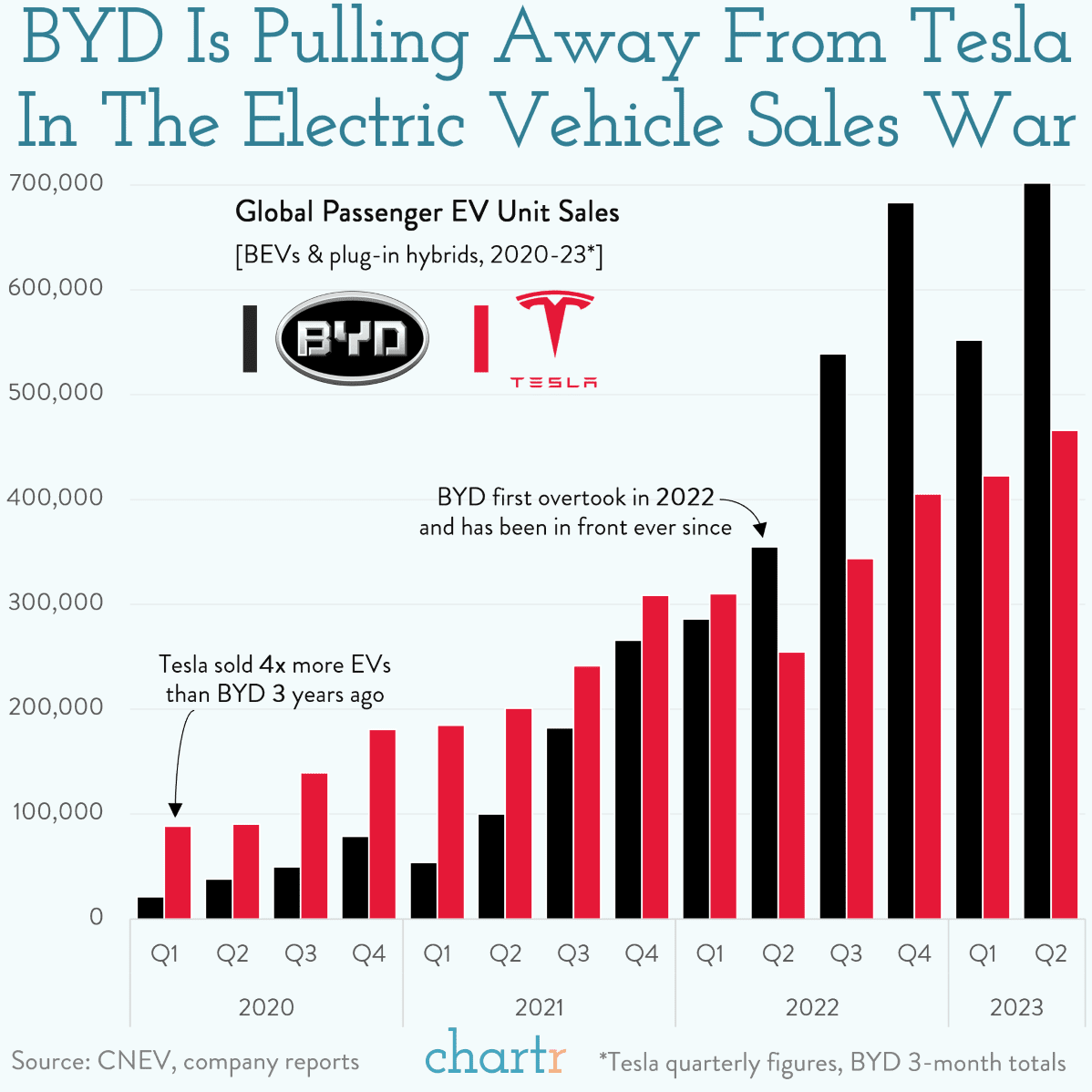 In Q3 2023, BYD had 17% global EV market share compared to Tesla at 17%, Volkswagen Group at 8%, and all other brands combined at 58%. This shows BYD narrowly trailing Tesla and significantly ahead of traditional automakers.
In China specifically, BYD had an over 11% year-over-year increase in market share in 2022, accounting for 6 out of the top 10 best-selling EV models. This highlights BYD's dominance in its home market.
For 2023 overall EV sales projections, BYD is expected to deliver over 3 million EVs globally compared to Tesla's 1.8 million. So, most forecasts predict BYD retaining the lead in total EV volume.
BYD's market share compare to other electric car manufacturers:
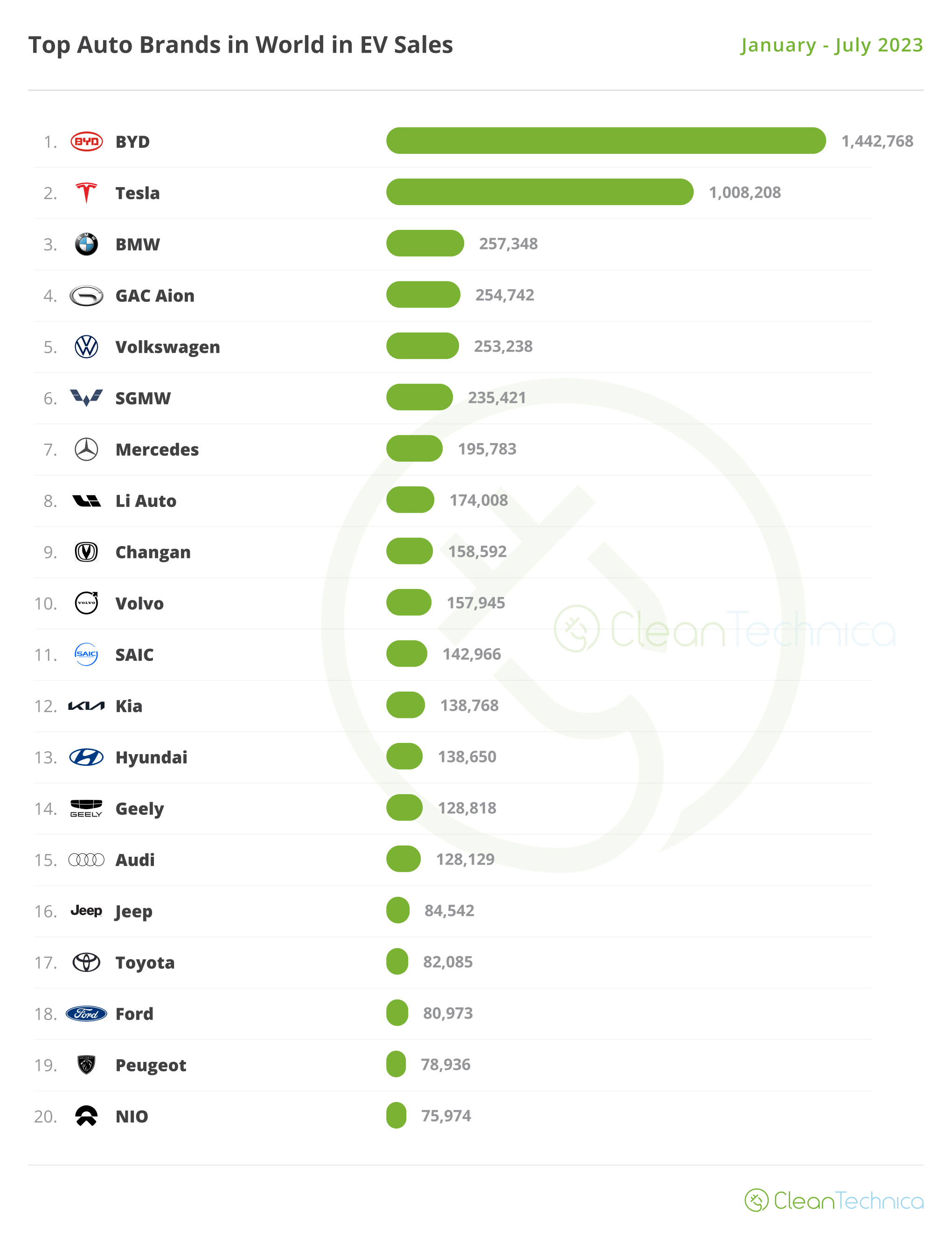 BYD’s Strengths
Global EV market leader based on sales, with increasing brand recognition.
Massive manufacturing scale and production capacity.
Vertically integrated business model with advanced, cost-efficient battery technology.
Rapid innovation across EV, rail, and battery technologies.
Strong support from regional governments in China.
In-depth SWOT Analysis of BYD 2024:
BYD’s Weaknesses
Limited presence and dealer network outside China
Lower perceived brand prestige and awareness relative to German/Japanese automakers
Reliant on government subsidies and incentives for EV business
In-depth SWOT Analysis of BYD 2024:
BYD’s Opportunities
Surging global demand for affordable, long-range electric vehicles
Untapped markets for commercial EVs like buses, trucks, materials handling
Growing markets for grid energy storage systems and backup power
Strategic global partnerships to co-develop EV technology
Expansion into developing markets lacking transportation infrastructure
In-depth SWOT Analysis of BYD 2024:
BYD’s Threats
Intensifying competition from legacy automakers pivoting to EVs
Potential reduction of government subsidies long-term
Continued economic slowdown reducing auto sales
Trade tensions between regional blocs impacting auto supply chains
Cybersecurity threats and disruptions to innovative, connected EVs
In-depth SWOT Analysis of BYD 2024:
In Conclusion, BYD emerges as a powerhouse in the electric vehicle and clean energy sectors, propelled by its manufacturing prowess, technological innovation, and government support. Despite challenges like stiff competition and subsidy dependency, BYD's resilient growth trajectory and expanding market share underscore its adaptability and market acumen.

Amidst an era of transformative change in automotive and energy landscapes, BYD remains a beacon of innovation and sustainability, driving the transition towards a greener and more electrified future. With its unwavering commitment to realizing dreams through cutting-edge technology and eco-friendly solutions, BYD is poised to redefine the future of mobility and energy worldwide.
Conclusion:
THANK YOU